36-617: Applied Linear Models
Graphical Tools for Transformations
Brian Junker
132E Baker Hall
brian@stat.cmu.edu
9/14/2022
1
TexPoint fonts used in EMF. 
Read the TexPoint manual before you delete this box.: AAAAAAAAA
Announcements
Quiz 02 – I’m grading this afternoon
HW01 – Grades should be out soon
Reading 
This week: Sheather Ch 6 (diagnostics & transformations)
(supplemental: ISLR 3.3.3; G&H Ch 4)
Next week: 
For Monday: Sheather 6.4, 6.5, 6.6
For Wednesday: At least Sheather 7.1, 7.2 (not sure I’ll get farther in one lecture…) [Quiz will focus on 7.1, 7.2]
HW 03 out on Canvas  
Due Mon 1159pm
9/14/2022
2
Outline
From last time:
Variance Stabilization for Y
Can residual plots distinguish y(1) = b0 + b1x2 + e,vs. y(2) = (b0 + b1x + e)2 ?
Inverse Response Plot for Y
Added Variable Plots
Marginal Model Plots
Perspective and recommendations
9/14/2022
3
Can residual plots distinguish y(1) = b0 + b1x2 + e,vs. y(2) = (b0 + b1x + e)2 ?
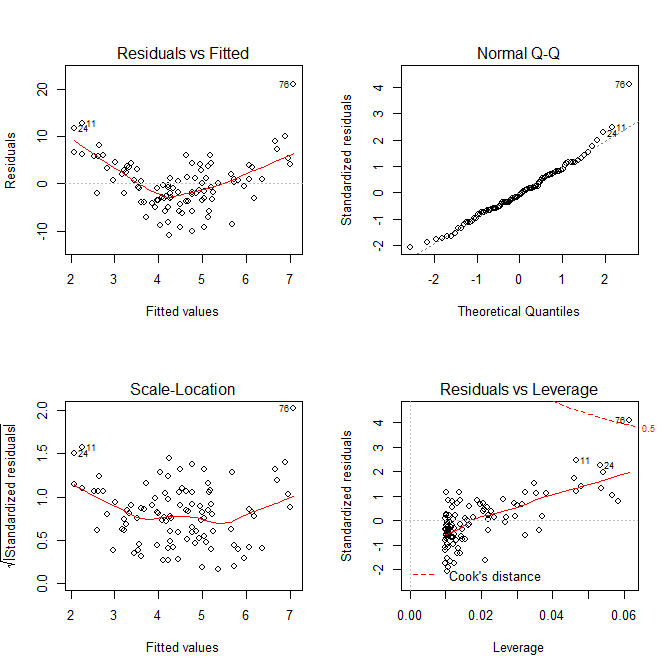 x <- rnorm(100,0,1)
y1 <- 1 + 3*x^2 + rnorm(100,0,4)
y2 <- (1 + 3*x + rnorm(100,0,4))^2
lm.1 <- lm(y1~x)
lm.2 <- lm(y2~x)
par(mfrow=c(2,2))
plot(x,y1); abline(lm.1)
plot(x,y2); abline(lm.2)
par(mfrow=c(2,2))
plot(lm.1)
plot(lm.2)
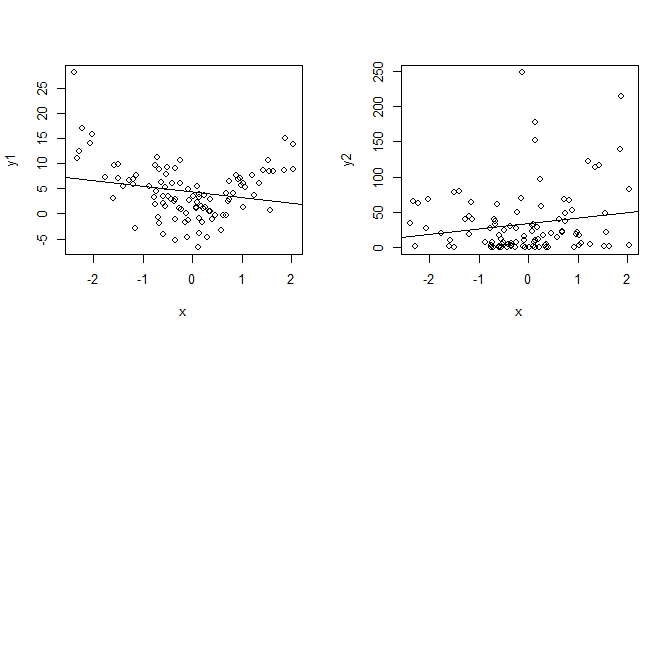 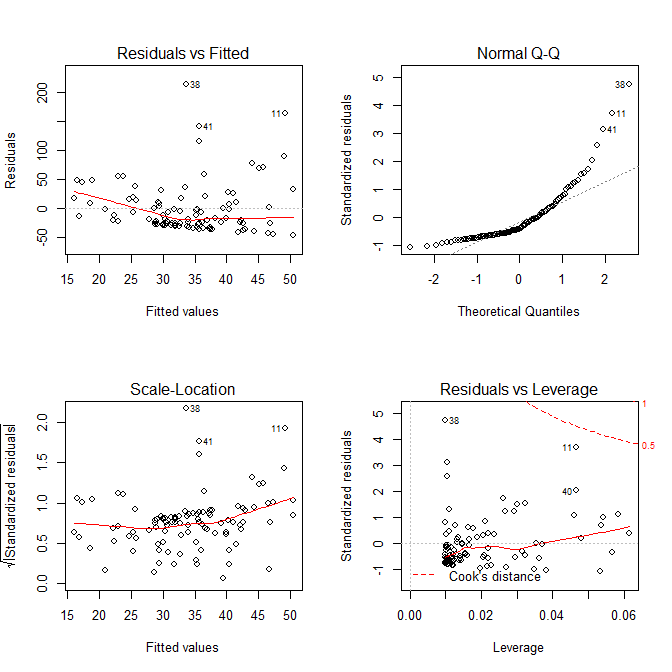 9/14/2022
4
Functional form of Y: Inverse Response Plot
Suppose then of course

It turns out1 that if x has an elliptically symmetric distribution, then g can be estimated from a plot of      vs     , where       are predicted values from
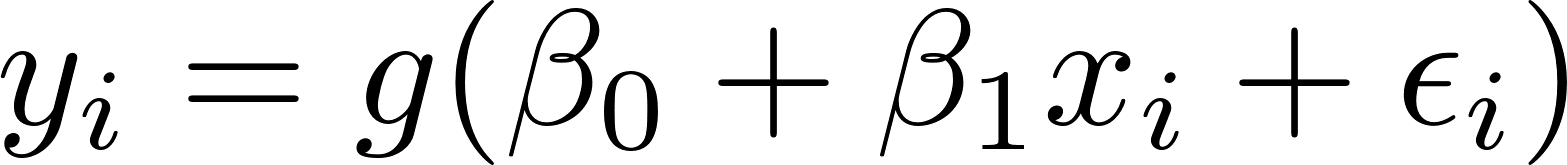 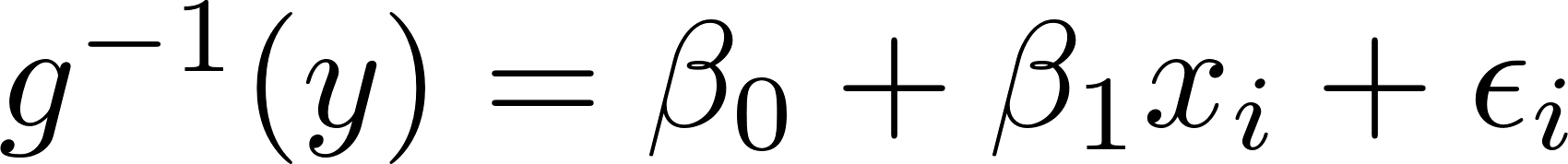 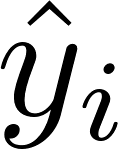 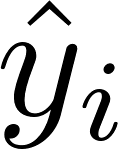 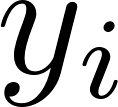 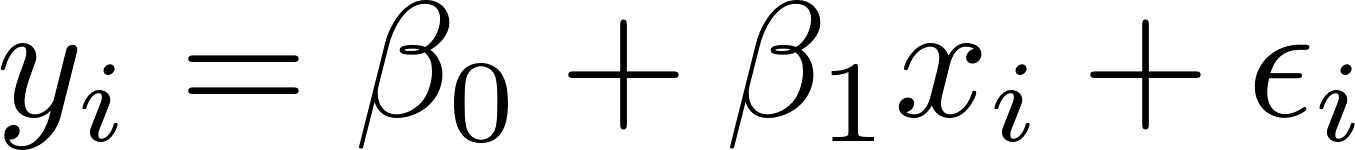 9/14/2022
5
1Li and Duan (1989), Cook and Weisberg (1994)
Implementing Inverse Response Plots In R
library(car) (“Companion to Applied Regression”)
invResPlot(): show inverse response plot (     vs.    ) and calculate the power      for        by nonlinear least-squares(*)
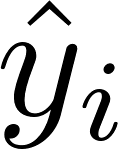 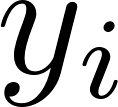 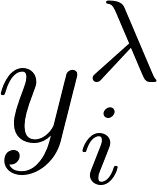 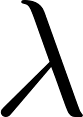 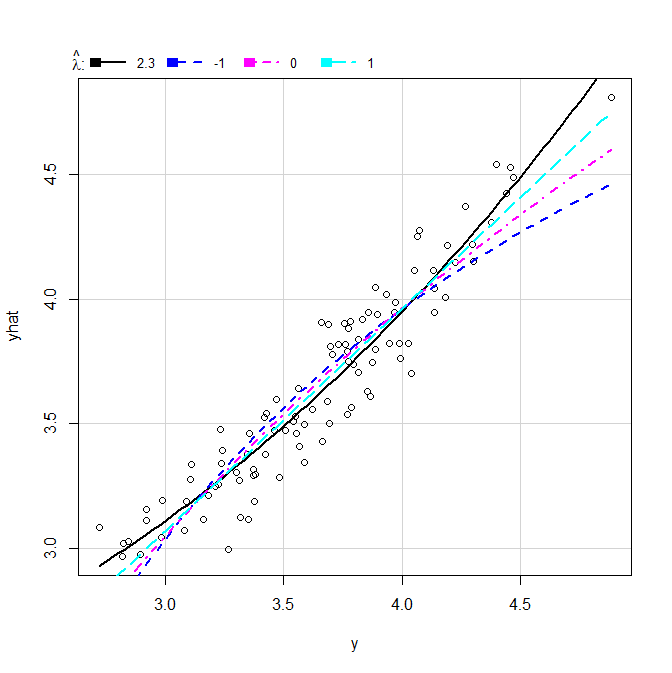 > z <- rnorm(100,4,1)
> y <- (1 + 3*z + rnorm(100,0,.25))^(1/2)
> lm.1 <-  lm(y ~ z)
> invResPlot(lm.1)
 lambda      RSS
1  2.300377 1.711786
2 -1.000000 2.711177
3  0.000000 2.211967
4  1.000000 1.874950
y’ = y^(2.3)
y’ = 1/y
y’ = log(y)
y’ = y
(*) Specify particular lamdas to try with
   the lambda=c(…) argument.
9/14/2022
6
Added-Variable Plots  (add Z? or f(Z)?)
Suppose the true model is 

Let us fit the models


If we multiply the true model by (I-HX), we getso, plotting (or regressing)        on        will reveal    !
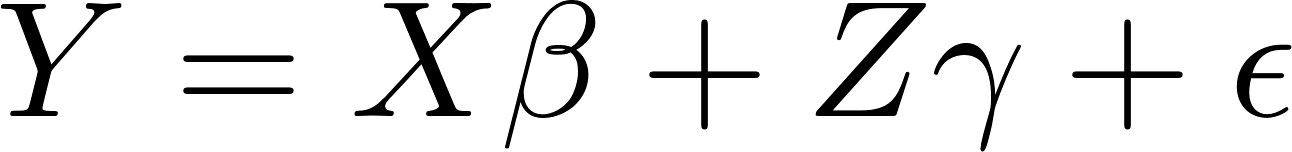 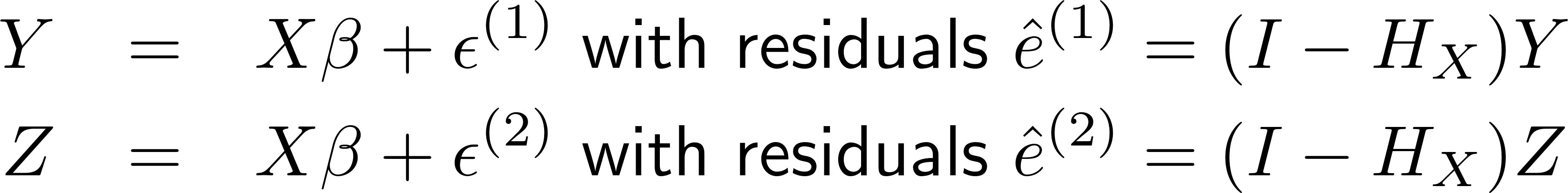 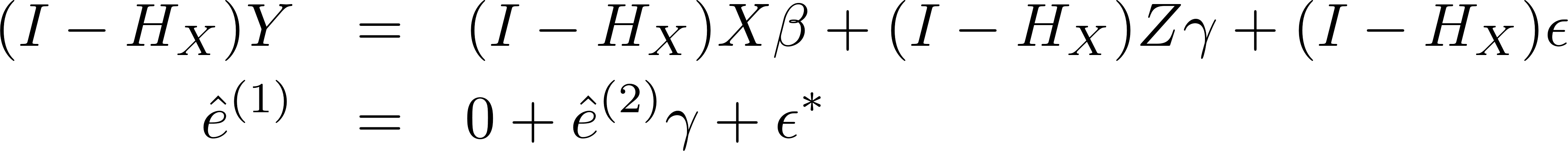 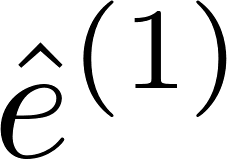 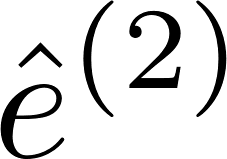 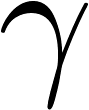 9/14/2022
7
Added-Variable Plots – Example…
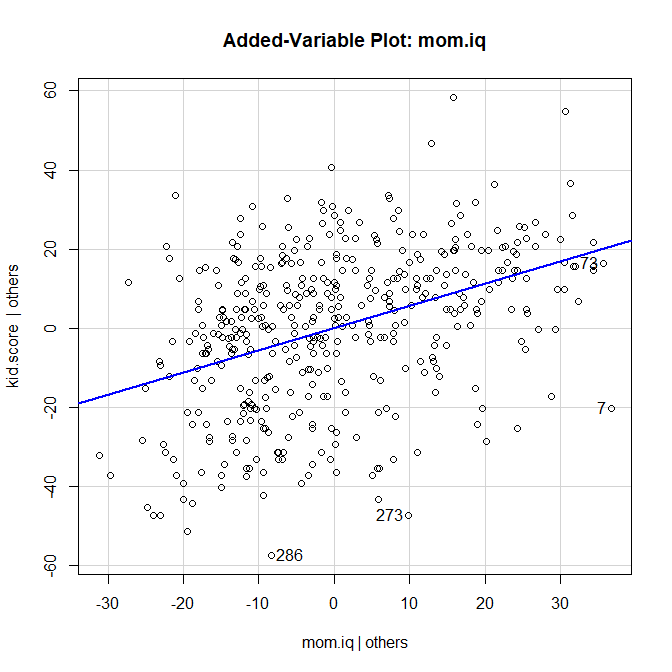 > library(car)> lm.3

Call:
lm(formula = kid.score ~ mom.iq + mom.hs, data = kidiq)

Coefficients:
(Intercept)   mom.iq   mom.hs  
    25.7315   0.5639   5.9501  

> avPlot(lm.3,"mom.iq")
> avPlot(lm.3,"mom.hs")
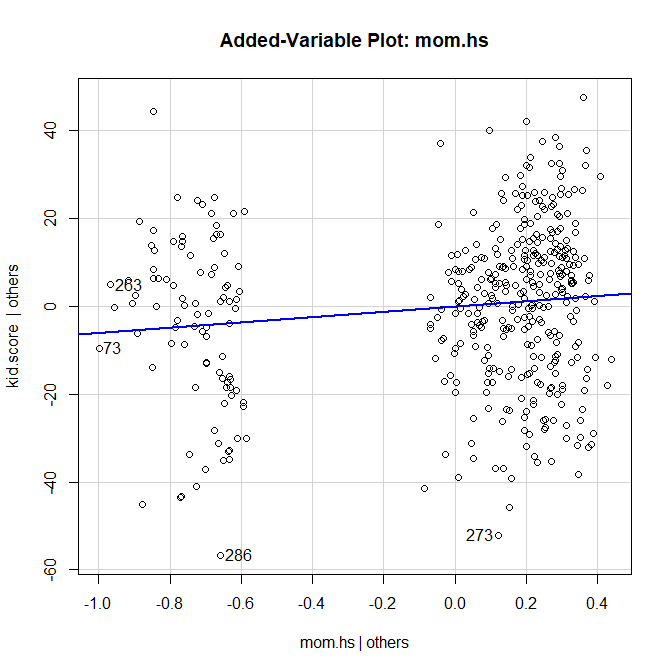 9/14/2022
8
Added-Variable Plots – Interpretations
Shows g as the effect of Z after controlling for X, on Y, after controlling for X
Allows you to visually assess the importance of g , after controlling for all the other X’s.
A visual form of the t-statistic!
Also allows you to check for nonlinearity in predicting Y from Z, after controlling for X
Another plot that allows us to assess nonlinearity is the “marginal model plot” – later in this lecture
9/14/2022
9
Added-Variable Plots – Example…
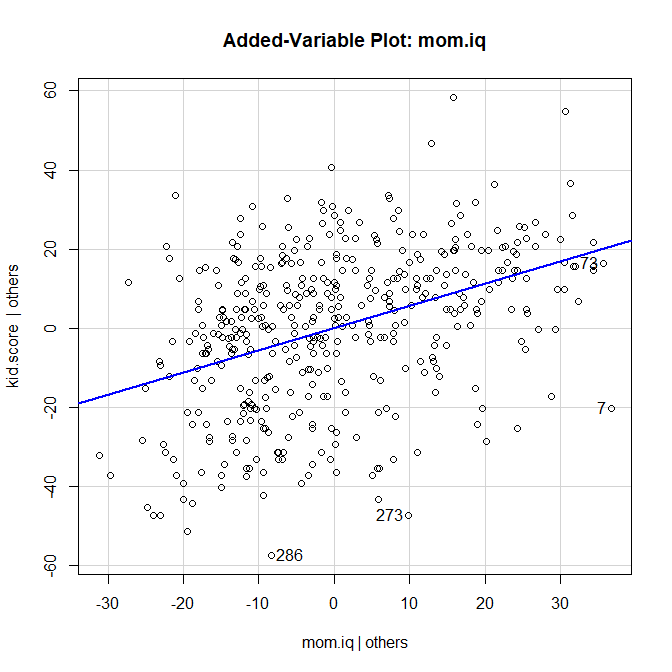 > library(car)> lm.3

Call:
lm(formula = kid.score ~ mom.iq + mom.hs, data = kidiq)

Coefficients:
(Intercept)   mom.iq   mom.hs  
    25.7315   0.5639   5.9501  

> avPlot(lm.3,"mom.iq")
> avPlot(lm.3,"mom.hs")
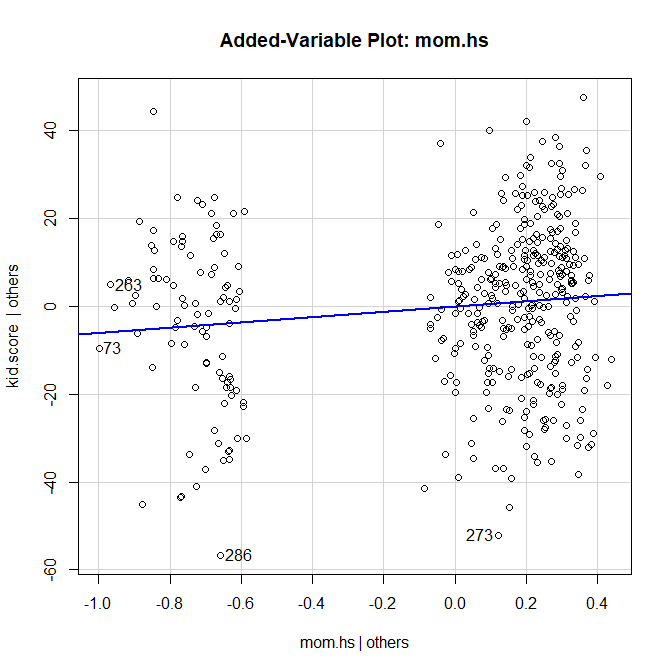 9/14/2022
10
An example
Coefficients:
        Est   SE     t p
(Int) -0.05 0.82 -0.06 0.95    
x1     1.77 0.87  2.03 0.04 *  
x2     3.44 0.82  4.20 0.00 ***
---

Residual standard error: 8.13 on 97 degrees of freedom
Multiple R-squared:  0.1722,    Adjusted R-squared:  0.1551 
F-statistic: 10.09 on 2 and 97 DF,  p-value: 0.0001045
> library(car)> x1 <- rnorm(100)
> x2 <- rnorm(100)
> y <- 1 + x1 + 2*x2 ++ 10*x1*x2 + rnorm(100)
> 
> lm.x1px2 <- lm(y ~ x1 + x2)
> lm.x1mx2 <- lm(y ~ x1 * x2)
> 
> summary(lm.x1px2)

Call:
lm(formula = y ~ x1 + x2)
9/14/2022
11
Casewise Diagnostic Plots
> par(mfrow=c(2,2))
> plot(lm.x1px2)
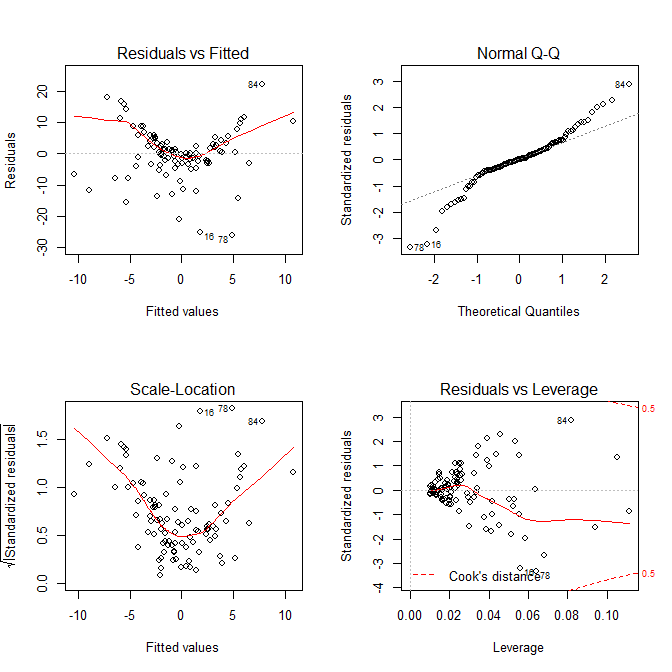 9/14/2022
12
Added Variable Plots
> avPlots(lm.x1px2)
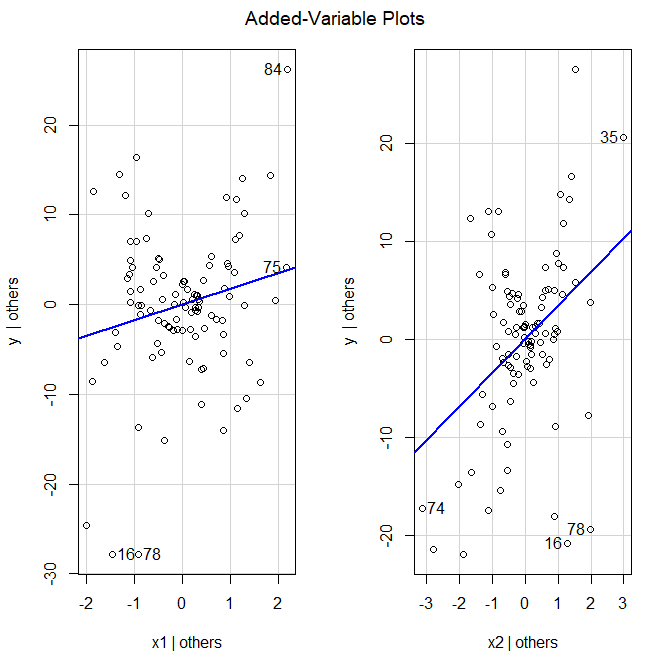 9/14/2022
13
Marginal Model Plot
The idea is very simple:
Plot y against a predictor (e.g. one of the          or even   ); we’ll call it x.
Use a nonparametric regression procedure (e.g. loess) to estimate E[y|x]
Use the fitted model to estimate E[y|x]
The two should agree.  If they do not,
 x or y may need to be transformed
A term may be missing in the model
(or both!)
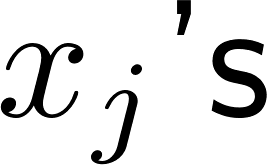 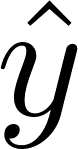 9/14/2022
14
Marginal Model Plots
> mmps(lm.x1px2)
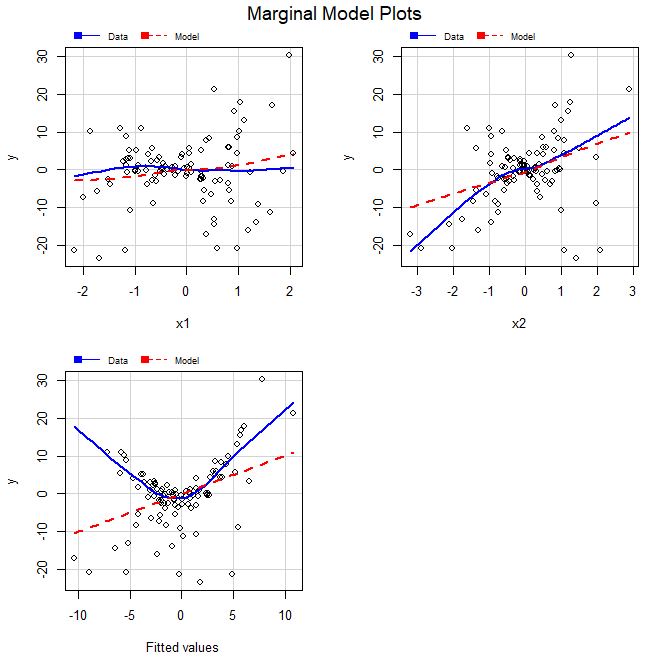 Blue line: Nonparametric smooth estimate of E[y|x]
Red dashed line: Estimate of E[y|x] from the fitted regression model
9/14/2022
15
The “right” model (with interaction)
> summary(lm.x1mx2)

Call:
lm(formula = y ~ x1 * x2)


Coefficients:
        Est    SE      t     p
(Int)  0.77  0.11   7.06  0.00 ***
x1     0.69  0.12   5.93  0.00 ***
x2     2.03  0.11  18.33  0.00 ***
x1:x2  9.90  0.13  73.58  0.00 ***
---
Residual standard error: 1.079 on 96 degrees of freedom
Multiple R-squared:  0.9856,    Adjusted R-squared:  0.9851 
F-statistic:  2187 on 3 and 96 DF,  p-value: < 2.2e-16
9/14/2022
16
Casewise Diagnostic Plots
> par(mfrow=c(2,2))
> plot(lm.x1mx2)
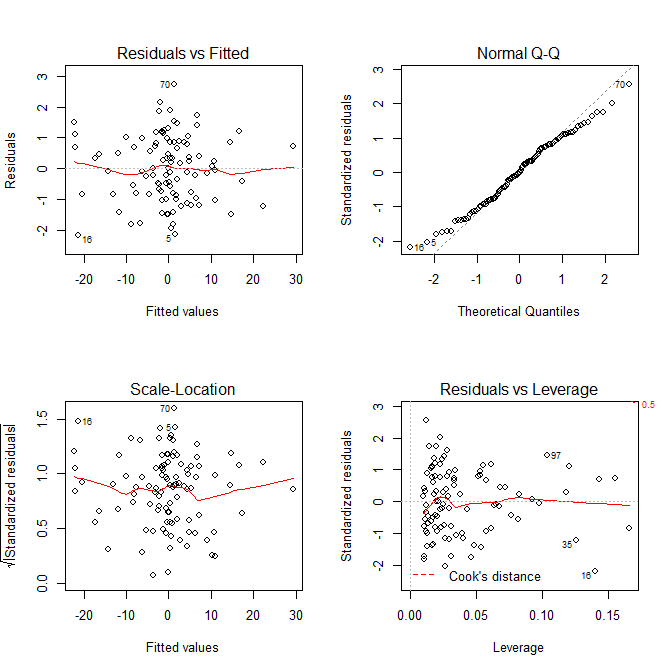 9/14/2022
17
Added Variable Plots
> avPlots(lm.x1mx2)
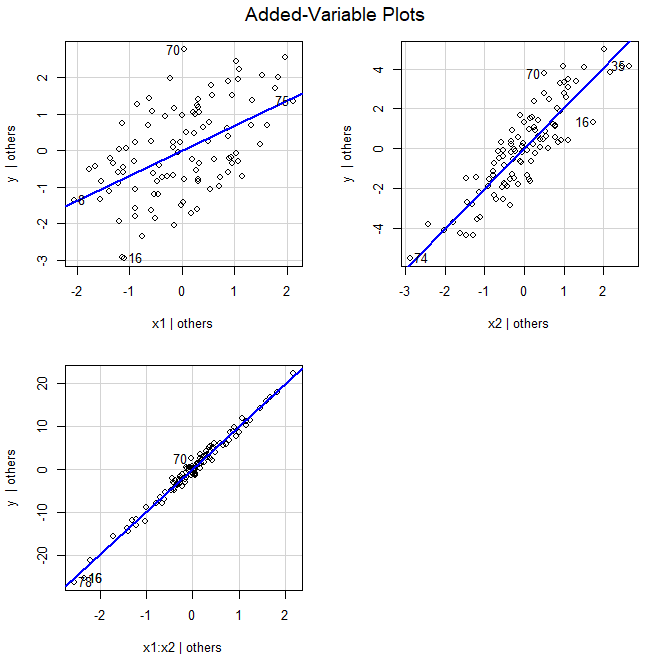 9/14/2022
18
Marginal Model Plots
> mmps(lm.x1mx2)
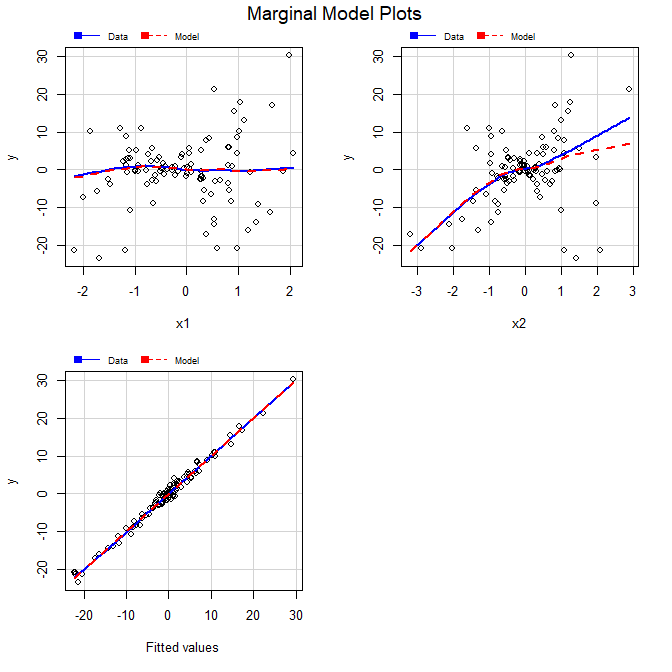 9/14/2022
19
Another example
> y <- 1 + x1 + x2^2 ++ rnorm(100)
> 
> lm.x1px2 <- lm(y ~ x1 + x2)
> lm.x1mx2 <- lm(y ~ x1 * x2)
> lm.x1px2sq <- lm(y ~ x1 ++ I(x2^2))
> 
> summary(lm.x1px2)

Call:
lm(formula = y ~ x1 + x2)
Coefficients:
        Est   SE     t    p    
(Int)  1.82 0.19  9.49 0.00 ***
x1     1.24 0.20  6.08 0.00 ***
x2    -0.30 0.19 -1.55 0.12
---
Residual standard error: 1.904 on 97 degrees of freedom
Multiple R-squared:  0.3014,    Adjusted R-squared:  0.287 
F-statistic: 20.93 on 2 and 97 DF,  p-value: 2.779e-08
9/14/2022
20
Casewise Diagnostic Plots
> par(mfrow=c(2,2))
> plot(lm.x1px2)
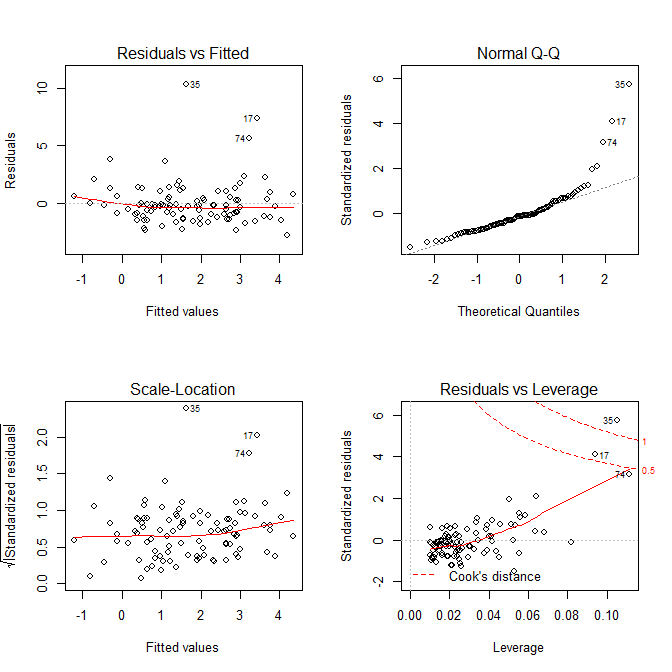 9/14/2022
21
Added Variable Plots
> avPlots(lm.x1px2)
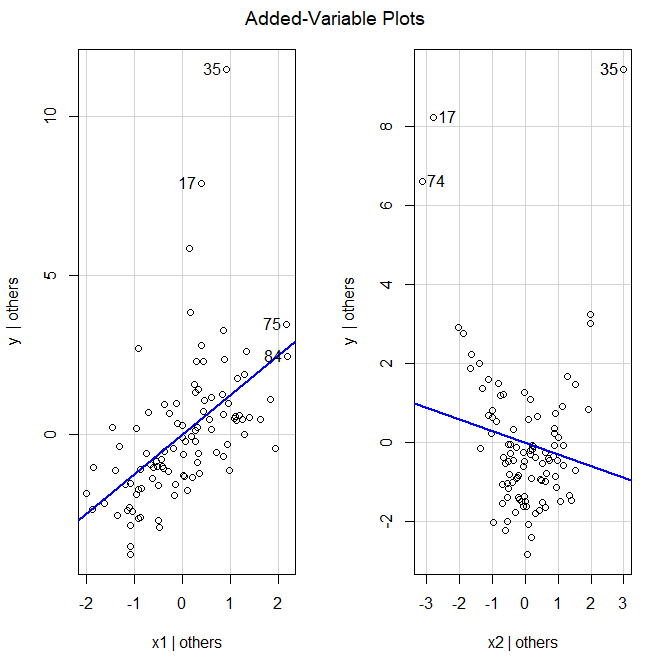 9/14/2022
22
Marginal Model Plots
> mmps(lm.x1px2)
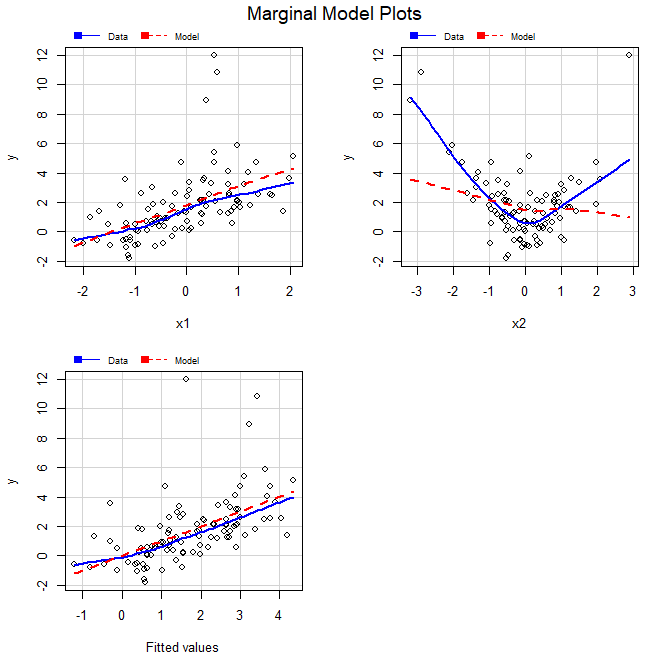 9/14/2022
23
What if we think an interaction will fix it?
> summary(lm.x1mx2)

Call:
lm(formula = y ~ x1 * x2)

Coefficients:
            Estimate Std. Error t value Pr(>|t|)    
(Intercept)   1.7774     0.1895   9.380 3.19e-15 ***
x1            1.2891     0.2024   6.370 6.52e-09 ***
x2           -0.2321     0.1922  -1.208   0.2301    
x1:x2        -0.4607     0.2340  -1.969   0.0518 .  
---
Residual standard error: 1.877 on 96 degrees of freedom
Multiple R-squared:  0.3286,    Adjusted R-squared:  0.3076 
F-statistic: 15.66 on 3 and 96 DF,  p-value: 2.29e-08
9/14/2022
24
Casewise Diagnostic Plots
> par(mfrow=c(2,2))
> plot(lm.x1mx2)
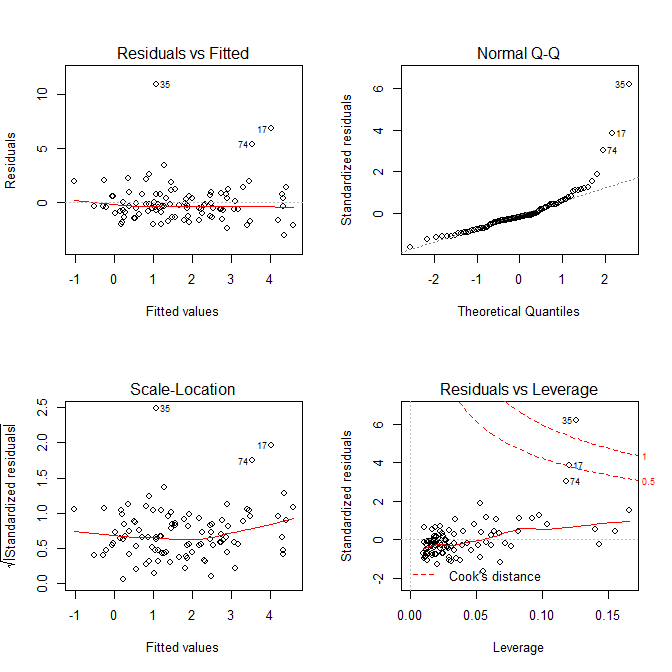 9/14/2022
25
Added Variable Plots
> avPlots(lm.x1mx2)
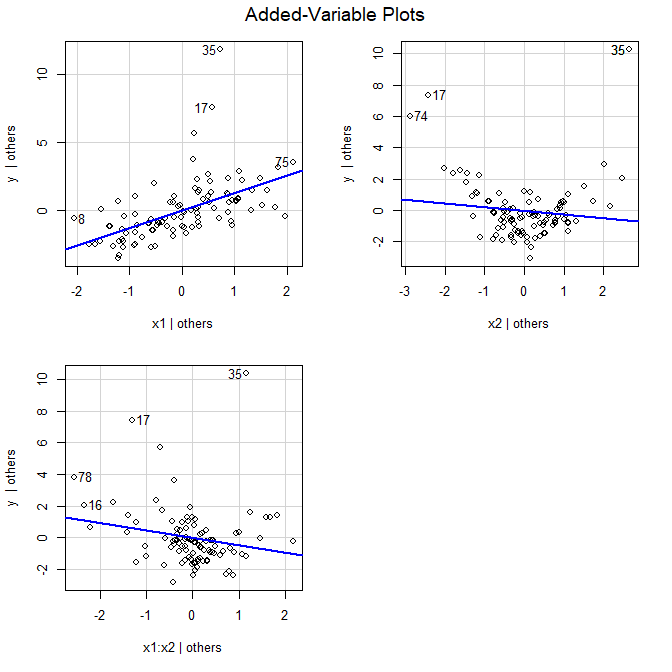 9/14/2022
26
Marginal Model Plots
> mmps(lm.x1mx2)
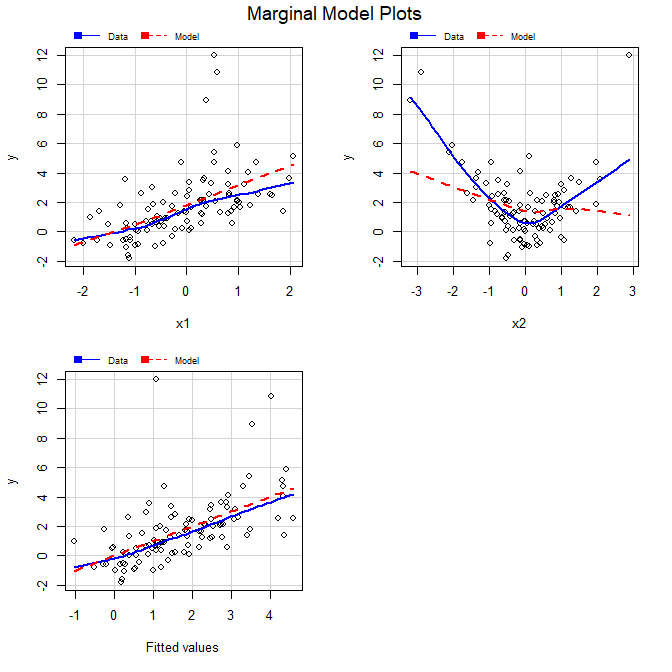 9/14/2022
27
And now the correct model (with x2 squared term)..
> summary(lm.x1px2sq)
Call:
lm(formula = y ~ x1 + I(x2^2))

Coefficients:
            Estimate Std. Error t value Pr(>|t|)    
(Intercept)  0.85241    0.11038   7.722 1.04e-11 ***
x1           1.04216    0.10171  10.247  < 2e-16 ***
I(x2^2)      0.96300    0.05522  17.438  < 2e-16 ***
---
Residual standard error: 0.9481 on 97 degrees of freedom
Multiple R-squared:  0.8269,    Adjusted R-squared:  0.8233 
F-statistic: 231.6 on 2 and 97 DF,  p-value: < 2.2e-16
9/14/2022
28
Casewise Diagnostic Plots
> par(mfrow=c(2,2))
> plot(lm.x1px2sq)
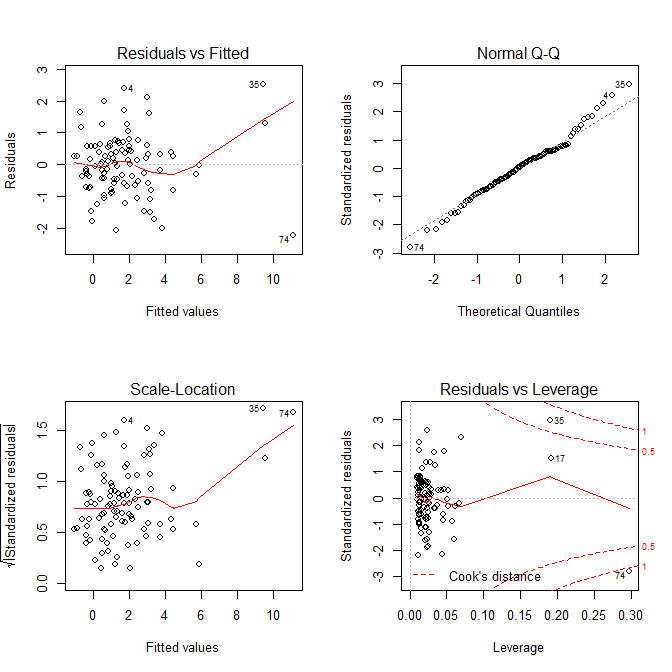 9/14/2022
29
Added Variable Plots
> avPlots(lm.x1px2sq)
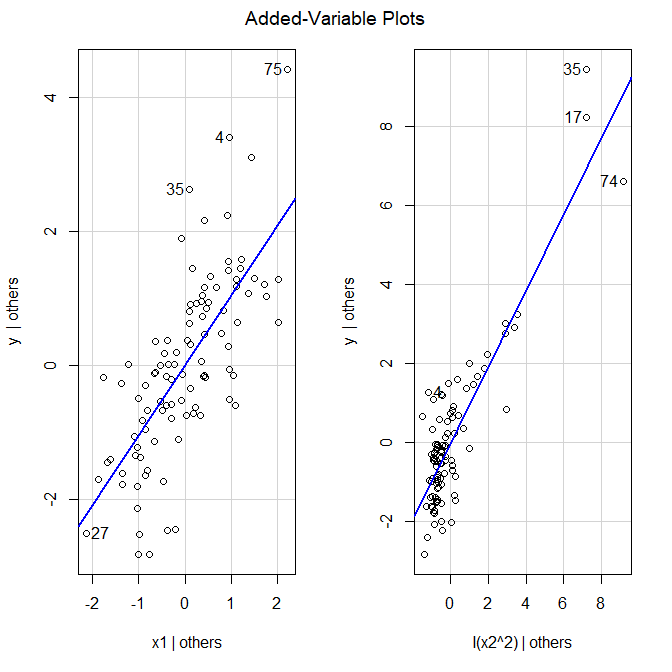 9/14/2022
30
Marginal Model Plots
> mmps(lm.x1px2sq)
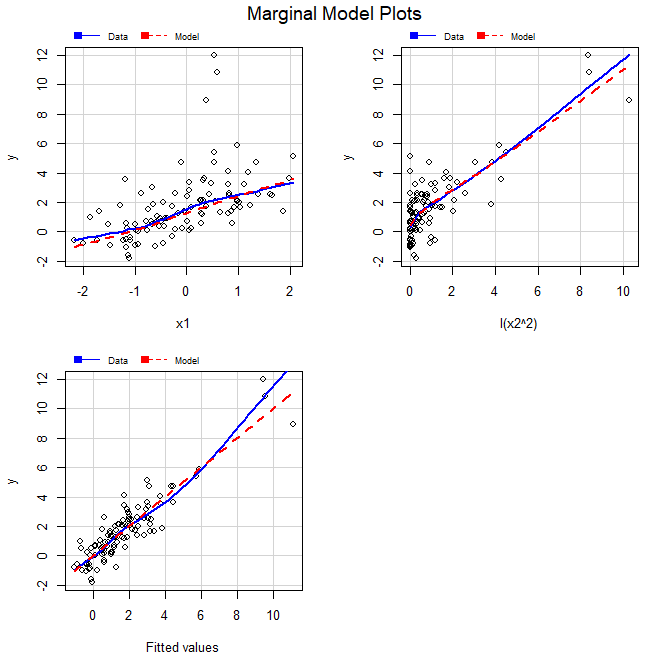 9/14/2022
31
Moral of the Story
Nonlinearity can show up in lots of ways, in lots of graphs
In casewise diagnostic plots
As nonlinearity
As nonconstant variance
As Non-normality  (!!!)
In added-variable and marginal model plots
Nonlinearity shows up more clearly
Not always obvious what the right transformation would be.
9/14/2022
32
Perspectives and Recommendations
Substantive (investigator-driven) considerations always come first
Power transforms of X to reduce leverage &Power transforms of Y to improve distribution of
By hand, or Box-Cox rounded to a simple power
Inverse response plot for power transform of Y
Visually appealing, but Box-Cox probably better (directly addresses distribution of      )
Added Variable Plots and Marginal Model Plots can indicate nonlinearity, missing interactions, etc.
There does not always exist a “perfect” transform!
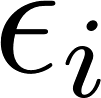 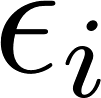 9/14/2022
33
Summary
From last time:
Variance Stabilization for Y
Can residual plots distinguish y(1) = b0 + b1x2 + e,vs. y(2) = (b0 + b1x + e)2 ?
Inverse Response Plot for Y
Added Variable Plots
Marginal Model Plots
Perspective and recommendations
9/14/2022
34